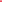 English around us
Angielski wokół nas
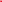 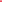 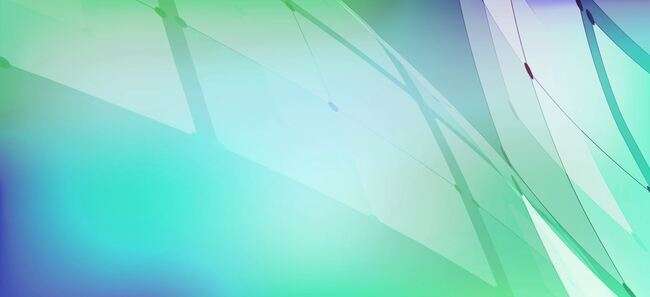 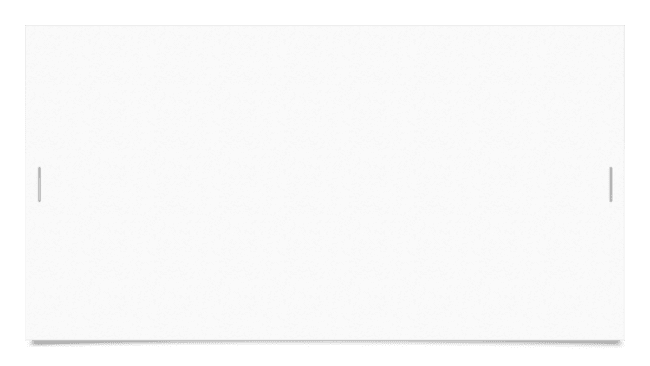 MasterChef- Szef kuchni
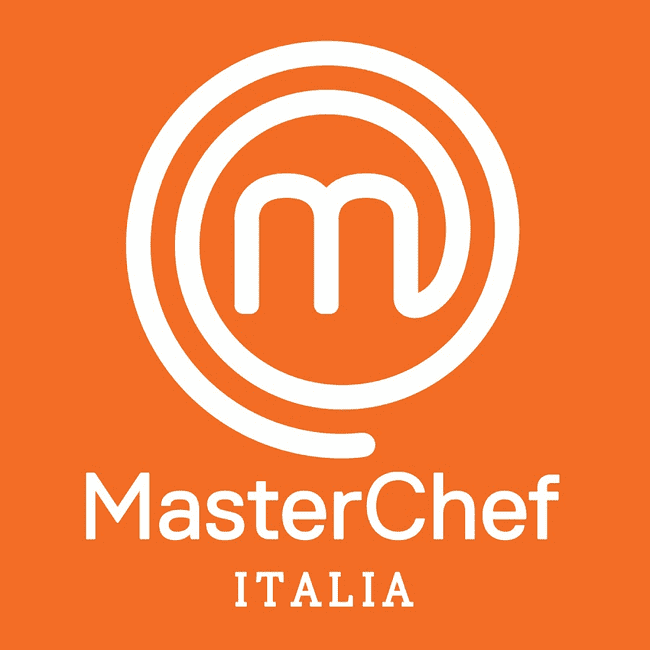 Italia-Włochy
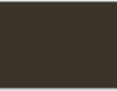 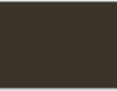 Academy – Akademia
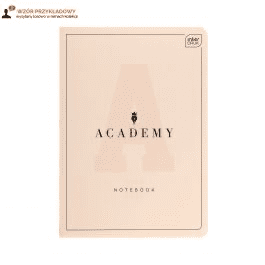 Notebook - zeszyt
Will you be mine? –Będziesz moja?
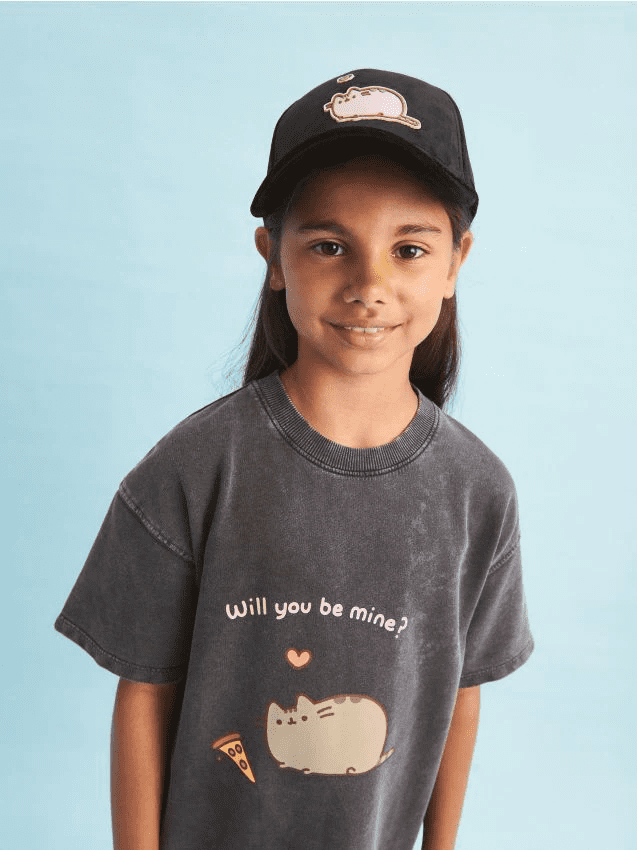 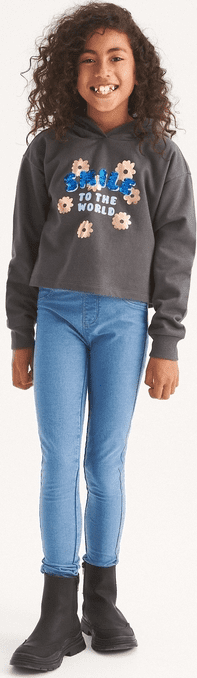 Smile to the World – Uśmiechnij się do świata
Be gentle with yourself – Bądź dla siebie delikatny
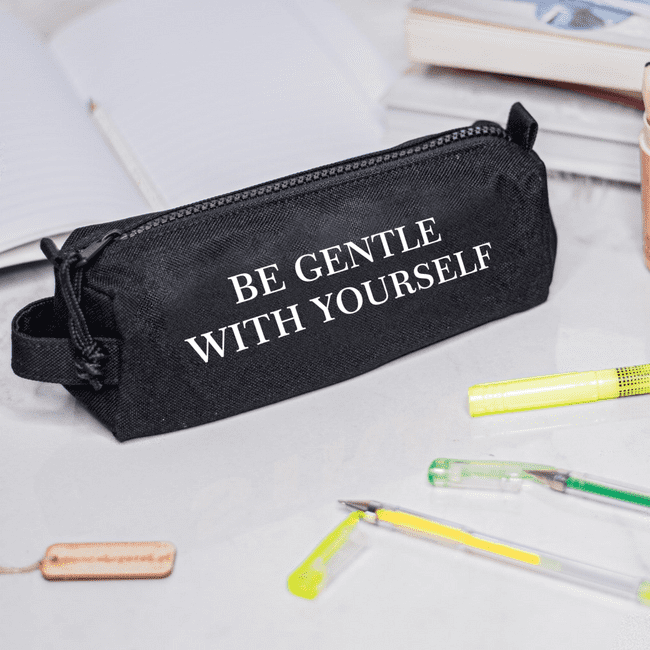 Intuition -  intuicja
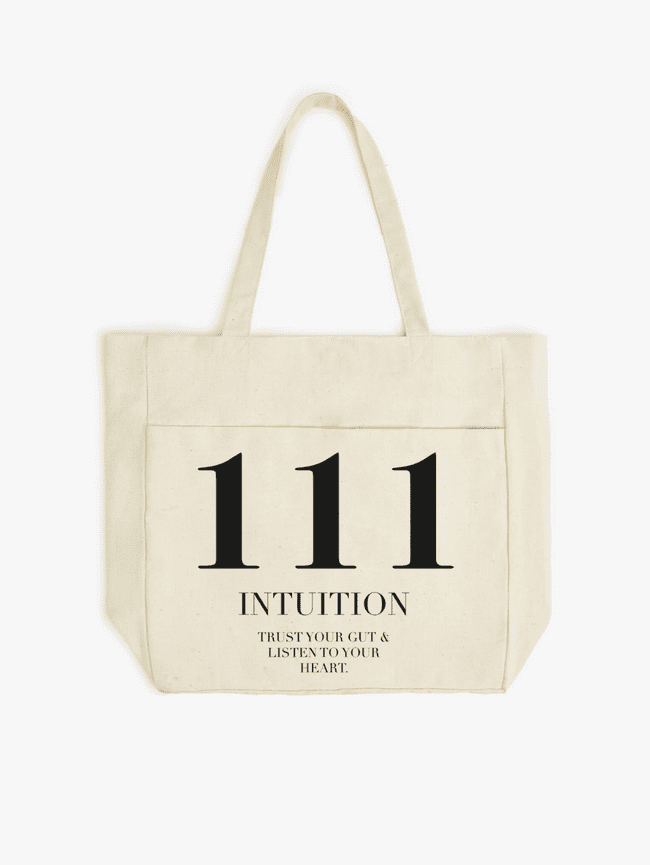 Trust your gut & listen to your heart – zaufaj swojemu przeczuciu i słuchaj serca
Back Up – kopia zapasowa
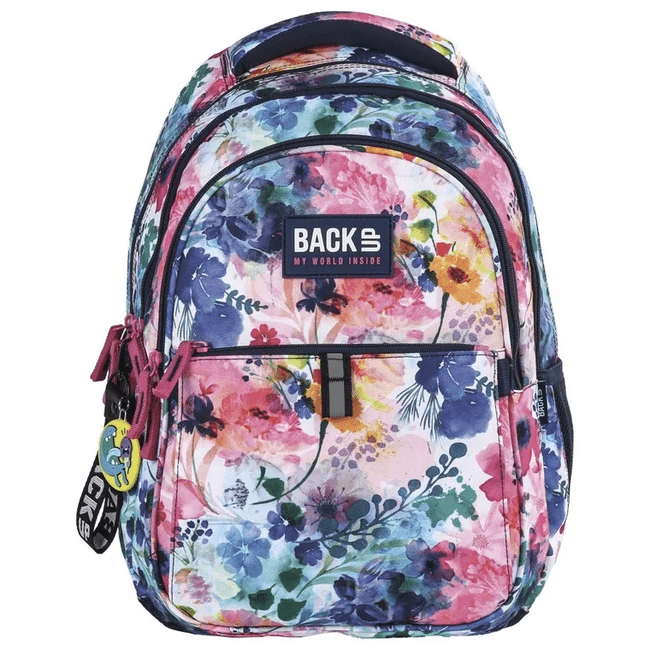 My world inside – mój wewnętrzny świat
Evolution - Ewoluacja
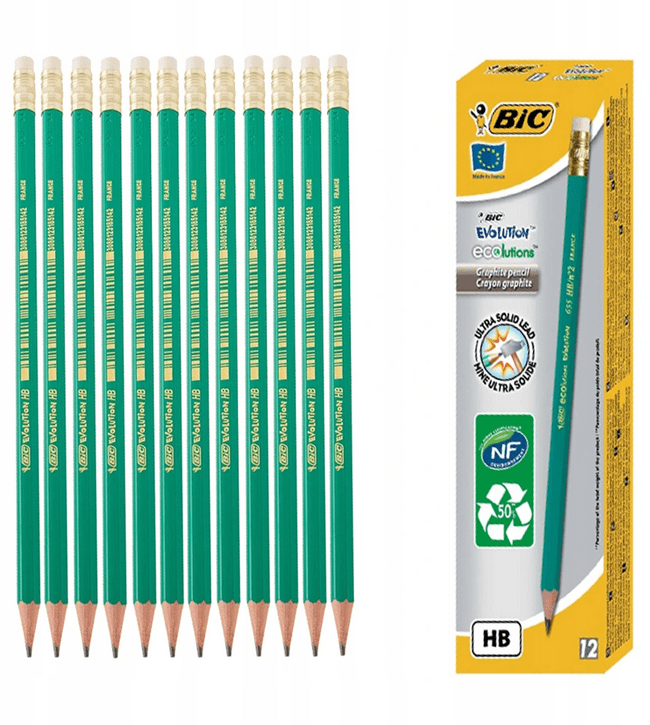 Ultra solid lead – Ultra solidny ołówek mine ultra solide – mój ultra solidny
Star Wars – Gwiezdne wojny
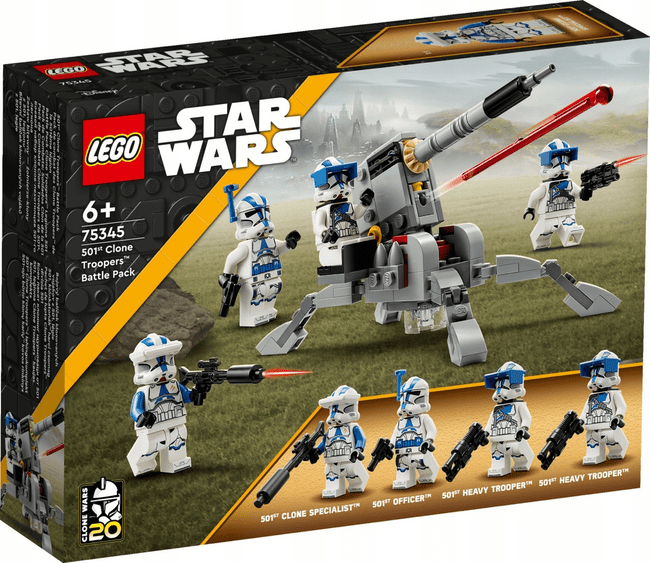 Clone -klony
Batlle Pack-pakiet bojowy
Classic-klasyczny
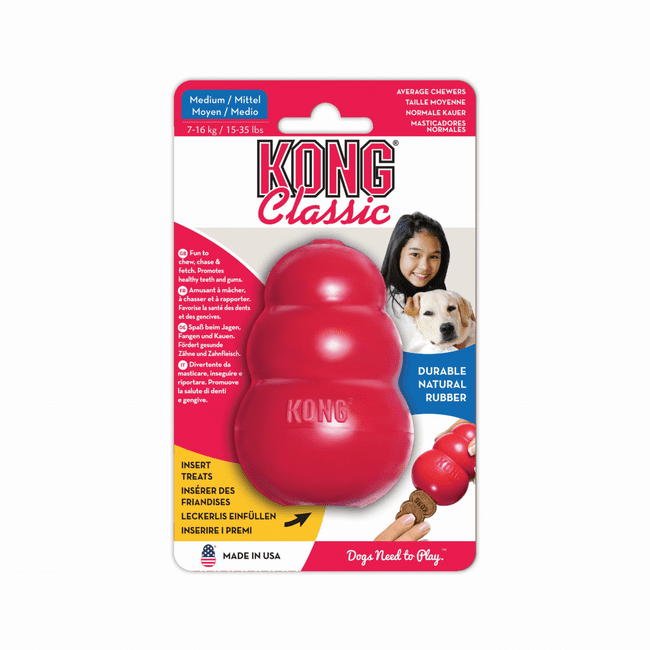 Dogs need to play -psy muszą się bawić
Wednesday - Środa
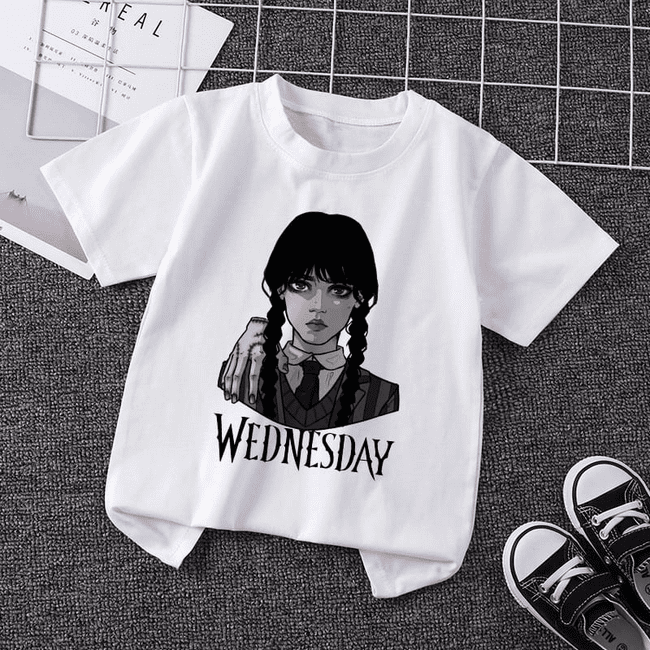 Color Up - pokolorować
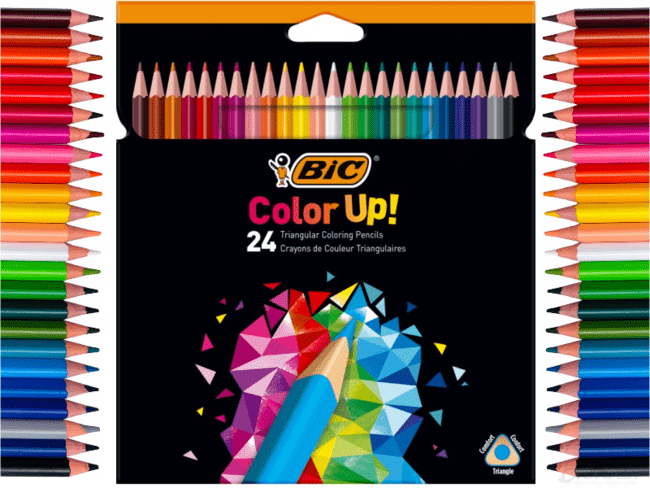 Trangular coloring pencils crayons -  Kredki trójkątne
Super soft – Super miękkie
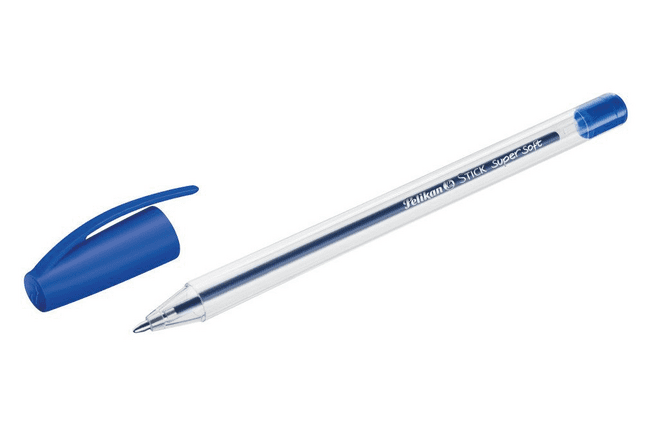 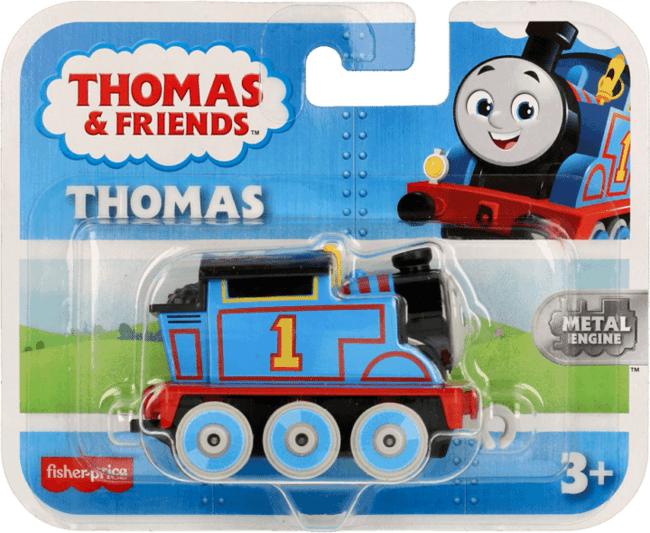 Thomas & friends – Tomasz i przyjaciele
Metal engine – metalowy silnik
Cry babies – płacz dzieci
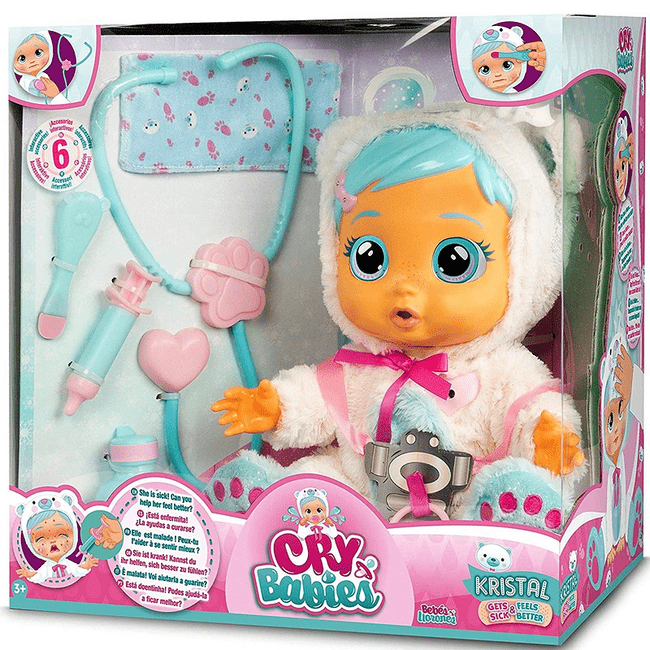 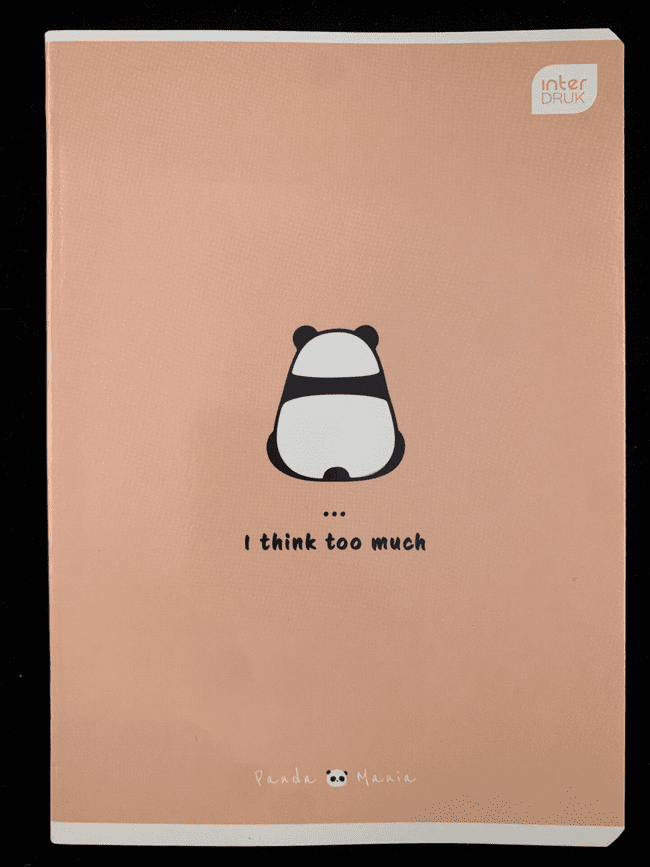 I think too much – Dużo myślę
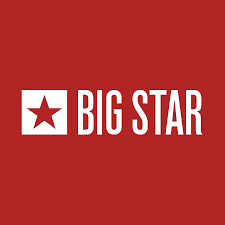 Big star – Duża gwiazda
New York- Nowy Jork
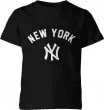 Home & you – dom i ty
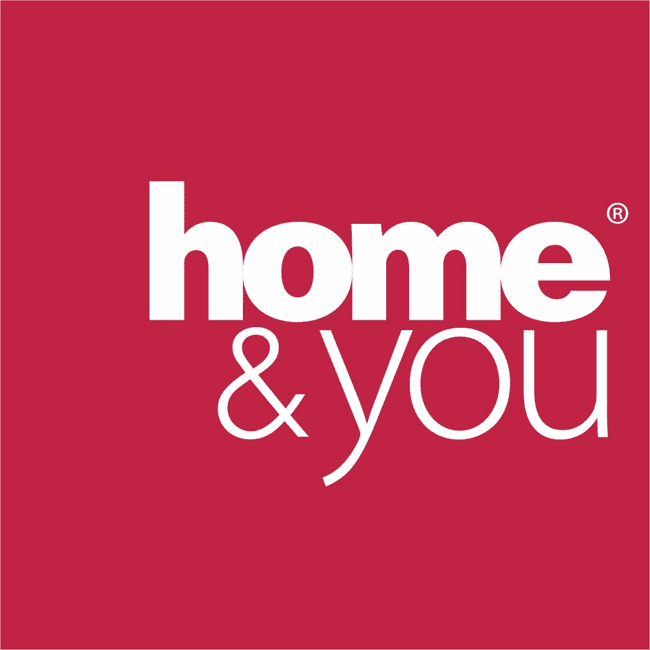 Thank you for your attention
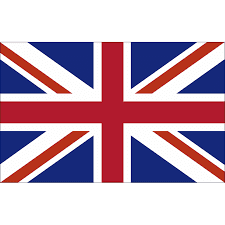